Modal-μ DefinableGraph Transduction
Kazuhiro InabaNational Institute of Informatics, Japan

4th DIKU-IST Workshop, 2011
What We Want to Do
Verification of Graph-to-Graph Transformations







e.g., Queries on Graph-Structured Database  or   Transformations of XML with “id” links
a
A
f
b
B
a
A
B
b
What We Want to Do
Verification of Graph-to-Graph Transformationswith respect to input/output specifications
φIN
“From (a) we can  reach (a) again.”
φOUT
“From (A) we can  reach (A) again.”
a
A
f
b
B
a
A
B
b
verify whether or not:
for any graph G,   G ⊧ φIN ⇒ f(G) ⊧ φOUT
Verification by Pre-Image(a.k.a. “weakest precondition” or “inverse type inference”)
Given f and φOUT , compute invf(φOUT) such that:
for any graph G,   f(G) ⊧ φOUT  iff  G ⊧ invf(φOUT)
invf(φOUT)
φOUT
f
φIN
Then “for any graph G,   G ⊧ φIN ⇒ f(G) ⊧ φOUT”
iff     “for any graph G,   G ⊧ (φIN → invf(φOUT ))”
         i.e.,  φIN → invf(φOUT ) is valid
To Be More Concrete…
Which logic can we use for specifying φIN/OUT ?

Must be strong enough to express useful conditions.
Must be weak enough to have decidable validity.

What kind of transformation f can be verified ?

We must be able to compute the pre-image.
Our Approach
Take Modal-μ Calculus as the specification logic
(At least for trees) capture all existing XML-Schemas

Define a new model of graph transformationcalled Modal-μ Definable Transduction
Pre-image of modal-μ sentence can befully automatically computed
Expressive enough to capture(unnested) structural recursion on graphs
Related Work
MSO (Monadic 2nd-Order Logic) Definable Transduction
Overall structure is more or less the same.
Ours is a proposal to use Modal-μ instead of MSO

Hoare-Style Verification of Imperative Programs
Ours don’t deal with pointers or destructive updates.
Rather, it is more suitable forfunctional programs
Structural recursion is handledwithout any annotations
{ φIN }
   p := root
   while  p != null do
      q := p.next
      p.next := p.next.next
      p := q
   end
{ φOUT }
fun f( {$l: $x} ) = {cap($l) : g($x)}
fun g( {_: $x} ) = f($x)
{ φIN }   f   { φOUT }
Outline
Two Kinds of Logics on Graphs
Predicate Logics
Modal Logics
Why Modal-μ ?

Review: Predicate-Logic Based Approach
MSO-Definable Graph Transduction [Courcelle 94]

Our Work:
Modal-μ Definable Graph Transduction
Computation of Pre-Image
Graphs (in Today’s Talk)
Σ : Finite Nonempty Alphabet
G = (V, E, π)
V			Set of Nodes
E ⊆ V × V	Set of Directed Edges
π  : V → 2Σ 	Labels on Nodes
π =
→ {a,b}
→ {a}
→ {b}
→ {}
Σ = {a, b}
V = {



            }
a b
a b
a
a
b
b
Predicate Logics on Graphs
MSO
FO
φ ::=
| False | ￢ φ | φ ∨ φ 
| σ(x)  (for σ∈Σ)	“node x is labeled σ”
| edge(x, y)	“an edge connects x to y”
| ∃x. φ 		“there’s x that makes ψ hold”

| ∃S. φ 	“there’s a set S that makes ψ hold”
| x ∈ S	“x is in S”
We can define True, φ∧φ , φ→φ, ∀x.φ, and ∀S.φ.
Semantics
For a graph G=(V,E,π) and an environmentΓ : Var→V

G, Γ ⊧ σ(x)		   iff  σ ∈ π(Γ(x))	“node x is labeled σ”
G, Γ ⊧ edge(x, y)  iff  (Γ(x), Γ(y)) ∈ E	“an edge connects x to y”
G, Γ ⊧ ∃x.φ  iff  there’s v∈V s.t. G,Γ[x:v] ⊧ φ
…
Modal Logics on Graphs
Mμ
M
ψ ::=
| False | ￢ φ | φ ∨ φ 
| σ  (for σ∈Σ)	“current node is labeled σ”
| ◇φ  “current node has an outgoing edge           whose destination satisfies φ”

| X
| μX.φ “least fixpoint” (X must be in even # of ￢)
We Can Define: □φ (dual of ◇) and νX.φ (GreatestFixPt)
Semantics
For a graph G=(V,E,π), an environmentΓ : Var→2V, and the current node v ∈ V

G, v, Γ ⊧ σ	    iff  σ ∈ π(v)
		“current node is labeled σ”
G, v, Γ ⊧ ◇φ  iff  there’s w (v,w)∈E & G,w,Γ ⊧ φ
		“current node has an outgoing edge           whose destination satisfies φ”
G, v, Γ ⊧ μY. φ	iff  v ∈ LFP(F)
		where F(A) = {w∈V | G, w, Γ[Y:A] ⊧ φ}
…
Examples
“From the node x, we can reach a σ-node”
		∀S. ( (x∈S ∧ ∀y.∀z.(y∈S ∧                               (edge(y,z)→z∈S)))          →  ∃y. (y ∈ S ∧ σ(y)))
“Confluence”
		∀y. ∀z. ( edge(x,y) ∧ edge(x,z)            →  ∃w. (edge(y,w) ∧ edge(z,w)) )
“From the current node, we can reach a σ-node”
		μY. (σ  ∨  ◇Y)
“Confluence”
		(No way to express it in Modal-μ)
MSO Definable (1-copying) Transduction					[Courcelle 94]
A set of MSO formulas T = 
		・ σOUT(x)            for each σ∈Σ
		・ edgeOUT(x,y)
	defines  a transformation  fT  converting
	G = (V, E, π)    into   G’ = (V, E’, π’)   where

π’( v ) = { σ | G, x:v ⊧ σOUT(x) }
E’	 = { (v, w) |  G, x:v, y:w ⊧ edgeOUT (x,y) }
Example (Σ = {a, b, A, B})
edgeOUT(x, y)  ≡ ∃z.(edge(x,z)∧ edge(z,y))
aOUT(x) ≡  bOUT(x) ≡ False
AOUT(x) ≡  a(x)
BOUT(x) ≡  b(x)
a
A
b
B
a
A
B
b
Pre-Image is Easily Obtained
edgeOUT(x, y)  ≡ ∃z.(edge(x,z)∧ edge(z,y))
aOUT(x) ≡  bOUT(x) ≡ False
AOUT(x) ≡  a(x)
BOUT(x) ≡  b(x)
a
A
b
B
a
A
B
b
∀x. A(x) → ∃y.   edge(x,y)   ∧ A(y)
∀x. a(x) → ∃y.  ∃z.(edge(x,z) ∧ edge(z,y))   ∧ a(y)
Inline Expansion
Expressiveness & Complexity
MSO
FO
Modal
Modal-μ
∃x.φ
◇φ
PSPACE
Undecidable
EXPTIME
∃S.φ
μX.φ
Expressiveness & Complexity(on “tree-like” graphs)
MSO
FO
Modal
Modal-μ
∃x.φ
◇φ
PSPACE
NonElementary
EXPTIME
∃S.φ
μX.φ
Modal-μ and MSO
Complexity of Validity Checking
Modal-μ : EXPTIME-complete
MSO : Undecidable (Even in Trees, HyperEXP)

Expressive Power
Modal-μ  =  Bisimulation-Invariant Subset of MSO[Janin & Walukiewicz 96]
“Bisimulation-Invariant” ≃
	 “Physical equality of pointers cannot be checked”
Not a severe restriction for purely functional programs!
Modal-μ Definable (1-copying) Transduction
A set of Modal-μ formulas T =
		・ σOUT        for each σ∈Σ
		・ edgeOUT   an existential formula Fv={X} 
	defines  a transformation  fT converting
	G = (V, E, π)    into   G’ = (V, E’, π’)   where

π’( v ) = { σ | G, v ⊧ σOUT }
E’	 = { (v, w) |  G, v, X:{w} ⊧ edgeOUT }
Example (Σ = {a, b, A, B})
edgeOUT  ≡ ◇◇XaOUT ≡  bOUT ≡ False
AOUT ≡  a
BOUT ≡  b
a
A
b
B
a
A
B
b
A → ◇A
a → ◇◇a
Existential Formula
A formula e with one free variable X isexistential, if



Examples:
“X ∨ True”   is not existential  (Consider P={}).
“◇X”	is existential.
“□X”	is not    (when v is a leaf node …).
“σ” 	is not, but “X ∧ σ” is.
for all  G=(V,E,π), v∈V, P⊆V
  G, v, X:P ⊧ e     iff     ∃w∈P.  G, v, X:{w} ⊧ e
Syntactic Condition
for all  G=(V,E,π), v∈V, P⊆V
  G, v, X:P ⊧ e     iff     ∃w∈P.  G, v, X:{w} ⊧ e
Theorem:e is existential if it is in the following syntax

	 e ::= False | X | Y | e ∨ e | ◇e | μY. e      | e ∧ φ   where φ is any formula without free variables(True, ￢, σ, □, and GFP must be “guarded” by _ ∧ _)
Open Question: is this a necessary condition ?(i.e., do all existential formulas have logically-equivalent forms in this syntax?)
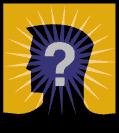 More Examples
(Non-Examples)
edgeOUT ≡ X					 edgeOUT ≡ a

edgeOUT ≡ μY. ((X ∧ a) ∨ ◇Y)


							      edgeOUT ≡ X∧◇X
edgeOUT ≡ μY. ((X ∧ a ∧ □b) ∨ (￢a ∧ ◇Y)
a
a
a
b
b
a
a
a
b
Pre-Image Computation
For T = (σOUT, eOUT), define
inv( False )	= False
inv( ￢ φ )		= ￢ inv( φ )
inv( φ1 ∨ φ2 )	= inv( φ1 ) ∨ inv( φ2 )
inv( σ )		= σOUT
inv( ◇ φ )	= edgeOUT [X / inv(φ)]
inv( Y )		= Y
inv( μY. φ )	= μY. inv(φ)
Theorem:   fT(G), v  ⊧ φ     iff    G, v ⊧ inv(φ)
Proof of the Theorem
Theorem:   fT(G), v  ⊧ φ     iff    G, v ⊧ inv(φ)
By Induction on φ. The essential case is:
	G, v ⊧ inv(◇φ)
	iff	G,v ⊧ edgeOUT [X / inv(φ)]	(definition of inv)
	iff	∃w (G,v,X:{w} ⊧ edgeOUT and G,w ⊧inv(φ))  (ext)
	iff	∃w ((v,w) in E’ and G,w ⊧inv(φ))	 (def of E’)
	iff	∃w ((v,w) in E’ and fT(G),w ⊧φ)			 (IH)
	iff	fT(G), v  ⊧ ◇φ			 (definition of ◇)
n-copyingModal-μ Definable Transduction
A set of Modal-μ formulas T =
	  ・ σkOUT        for each σ∈Σ, k∈{1 .. n}
	  ・ edgeikOUT  for each i, k∈{1 .. n} : existential
	defines  a transformation  fT converting
	G = (V, E, π)   into  G’ = (V*{1..n}, E’, π’) where

π’( <v,k> ) = { σ | G, v ⊧ σkOUT }
E’	 = { (<v,i>, <w,k>)       |  G, v, X:{w} ⊧ edgeikOUT }
Example (Σ = {a, b, A, B})
edge12OUT  ≡ Xedge21OUT  ≡ ◇X
a1OUT ≡ A2OUT ≡ a
b1OUT ≡ B2OUT ≡ b
otherwise ≡ False
A
a
a
B
b
B
b
b
b
u ⊧ a → ◇b
<u,2> ⊧ A→◇b
u ⊧ A2OUT → ( edge21OUT [b1OUT]
∨ edge22OUT [b2OUT] )
Example
Mutual structural recursion (without accumulating parameters) can be dealt with.
For the detail of structural recursion over graphs, see [Buneman, Fernandez & Suciu 00]
fun ev(            x ) =                    od(x)
fun ev(            x ) =            od(x)
fun od(            x ) =            ev(x)
fun od(            x ) =                     ev(x)
1
2
a
A
A
1
b
B
3
a
A
3
4
b
B
B
edge12OUT ≡ a ∧ X    edge23OUT ≡ a ∧ ◇X
edge13OUT ≡ a ∧ ◇X
edge31OUT ≡ b ∧ ◇X
edge34OUT ≡ b ∧ X    edge41OUT ≡ b ∧ ◇X
Pre-Image Computation
invk ( False, Δ )	= False
invk ( ￢φ , Δ )	= ￢ invk ( φ, Δ )
invk ( φ1∨φ2, Δ )	= invk ( φ1, Δ ) ∨ invk ( φ2, Δ )
invk ( σ, Δ )	= σkOUT
invk ( ◇φ, Δ )	= ∨j∈{1..n} edgekjOUT [X / invj(φ, Δ)]
invk ( Y, Δ )	= Yk    if  k∈S
invk ( Y, Δ )	= μYk. invk( φ, Δ[Y→<S∪{k},φ>] )
					             where (S,φ) = Δ(Y)
invk ( μY.φ , Δ )	= μYk. invk( φ, Δ[Y→<{k},φ>] )
Thm:  fT(G), <v,k>  ⊧ φ     iff    G,v ⊧ invk(φ, {})
Example
edge11OUT ≡ edge12OUT ≡ edge21OUT ≡ edge22OUT ≡ ◇X
a1OUT ≡ a2OUT ≡ a

f(G), <v,1>  ⊧  μY. (a ∧ ◇Y)
G, v  ⊧  μY1. inv1( a ∧ ◇Y )
G, v  ⊧  μY1.     a ∧ (◇inv1(Y) ∨ ◇inv2(Y))
G, v  ⊧  μY1.   a ∧ (◇Y1 ∨ ◇μY2.inv2(a∧◇Y))
G, v  ⊧  μY1. a ∧ (◇Y1 ∨ ◇μY2. a∧(◇inv1(Y)∨◇inv2(Y))
G, v  ⊧  μY1. a ∧ (◇Y1 ∨ ◇μY2. a∧(◇Y1∨◇Y2))
Open Question: can inv(μ) be shorterthan (n-1)!+1  ?
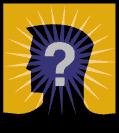 Some Useful Results
Theorem:Modal-μ Definable Transduction is closed under composition.
Construction is analogous to inv(φ).
Theorem: Modal-μ Definable Transduction
 ⇔ MSO Definable & Bisimulation-Invariant.
It is known that Bisimulation-Invariant MSO transduction is equal to structural recursion [Colcombet & Löding 04].
Conclusion
Modal-μ Definable Transduction
Pre-Image of a modal-μ sentence is computable
Structural recursion is expressible
(Not in the talk)
Node-erasing transformations
Edge-labeled graphs
Transformations with multiple inputs/outputs
Future Work
Implementation 
Addition of Backward Modality
( G,v ⊧ ◆φ     iff     there’s (w,v)∈E  s.t. G,w ⊧ φ )
Syntactic necessary condition for edgeOUT
More concise formula for inv(μY.φ)
References
[Trakhtenbrot 50] Impossibility of an Algorithm for the Decision Problem for Finite Classes
Satisfiability of FO on graphs is undecidable
[Meyer 74] Weak monadic second order theory of successor is not elementary-recursive
Satisfiability of MSO on finite strings is Non-Elementary
[Robertson 74] Structure of Complexity in the Weak Monadic Second-Order Theories of the Natural Numbers 
Satisfiability of FO[<] on finite strings is Non-Elementary
[Lander 77] The Computational Complexity of Provability in Systems of Propositional Modal Logic
Satisfiability of Modal Logic on graphs is PSPACE-complete
[Emereson & Jutla 88] The Complexity of Tree Automata and Logics of Programs
Satisiability of Modal-μ on graphs is EXPTIME-complete
[van Benthem 86] Essays in Logical Semantics
FO ∩ Bisim = Modal
[Janin & Walukiewicz 96] On the Expressive Completeness of the Propositional mu-Calculus with Respect to Monadic Second Order Logic
MSO ∩ Bisim = Modal-μ
[Colcombet & Löding 04] On the Expressiveness of Deterministic Transducers over Infinite Trees 
MSO-Definable Graph Transduction ∩ Bisim =  Structural Recursion
[Courcelle 94] Monadic Second-Order Definable Graph Transductions: A Survey 
On MSO-Definable Transduction